PROGRAMMA
5 maggio 2023 Salviati 2
LA NUOVA SDO XL E LA PROMOZIONE DELL’APPROPRIATEZZA DEI RICOVERI: NOVITA’ E STRUMENTI.
09.00  Presentazione del corso 
             Massimiliano Raponi/Caterina Offidani
09.15  Sistemi di classificazione, finanziamento e flussi sanitari
             Jacopo Ceradini, Carla Brusco
09.50   La nuova SDO XL e le regole dell’appropriatezza ed i controlli ex dca2018/2017
             (pruo ed appro)
             Silvia Rinaldi, Valerio Paolini
10.30  Qualità della documentazione sanitaria e risvolti medico legali
             Maria Lodise, Caterina Offidani
10.50  Appropriatezza e integrazioni con gli strumenti telematici (telemedicina in OPBG)
             Jacopo Ceradini, Valerio Paolini
11.10  Appropriatezza e strumenti di pianificazione dei ricoveri 
            Jacopo Ceradini, Valerio Paolini
11.30  Esercitazione interattiva
            Stefano Guolo, Valerio Paolini
12.00 Conclusioni del corso  e prova di valutazione finale
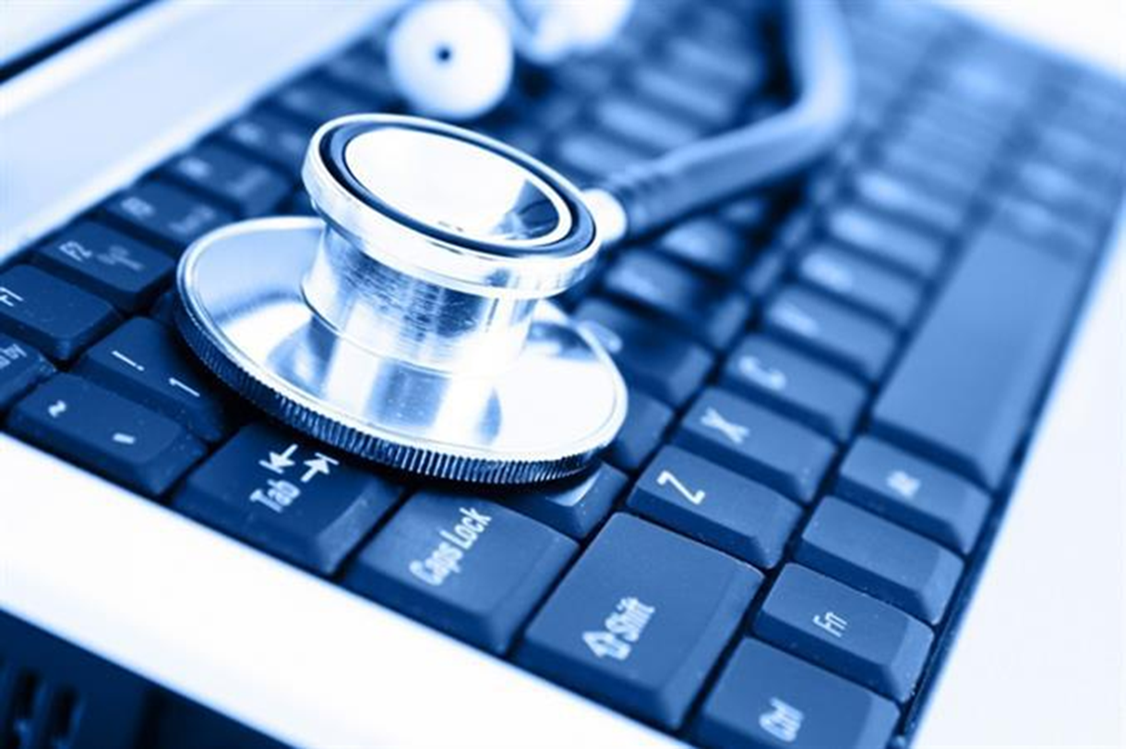 Ai partecipanti verrà fornito il materiale riguardo: Procedure OPBG, linee guida compilazione SDO, PRUO e APPRO, sintesi legislazione.
Responsabili Scientifici:  J. Ceradini, S. Rinaldi, C. Offidani
Educazione Continua in Medicina (ECM)

Obiettivo formativo: 4 - Appropriatezza delle prestazioni sanitarie, sistemi di valutazione, verifica e miglioramento dell'efficienza ed efficacia. Livelli essenziali di assistenza (LEA)
Al Corso sono stati assegnati n 4,2 crediti formativi per le figure professionali: infermiere, infermiere pediatrico, medico chirurgo (tutte le discipline), odontoiatra
Il rilascio dei crediti è subordinato all’effettiva presenza del partecipante all’intero evento formativo verificata attraverso la registrazione manuale (firma entrata/uscita), alla compilazione del questionario on line sulla soddisfazione dell’evento e al superamento della prova di valutazione pratica prevista.
INFORMAZIONI
GENERALI
Data e sede:

05/05/2023 Aula Salviati 2
Evento nr 784-382195

Iscrizioni:
Saranno  accettate le prime 20 iscrizioni.
E’ obbligatorio effettuare l’iscrizione on line su: http://www.formazione.ospedalebambinogesu.it/ 
inserendo il codice di riscatto riservato al personale interno dell’Ospedale.
In caso di esaurimento posti contattare la Segreteria Organizzativa.
SEGRETERIA ORGANIZZATIVA
Servizio Eventi Formativi Educazione Continua in Medicina
 Ospedale Pediatrico Bambino Gesù
 P.zza S. Onofrio, 4 00165 Roma
 Tel: 06/68594864-2411
 E-mail: congressi@opbg.net;  www.ospedalebambinogesu.it
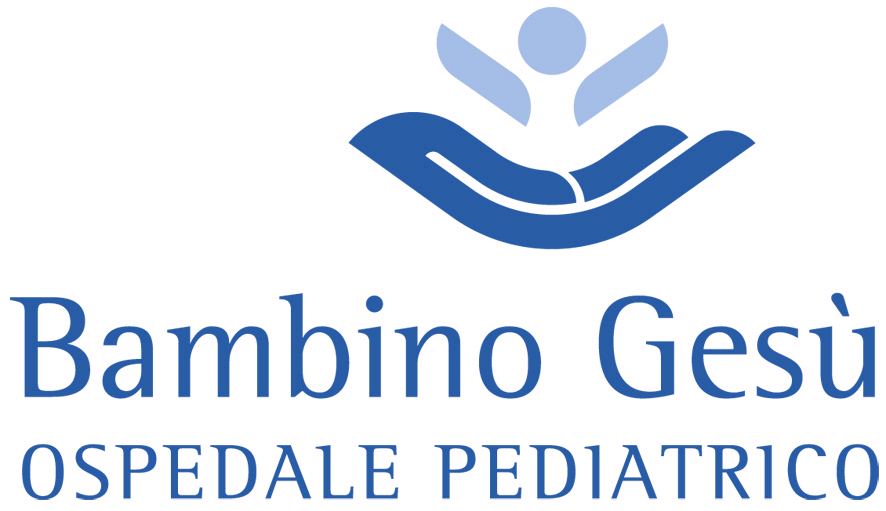